Subjective Testing for Encoding Comparisons
Preliminary Results
Shahid Mahmood Satti
Problem Formulation
Whether the subjective quality of two differently encoded videos which should look the same, is the same?

Coding/scaling distortions
Frame reduction
Local distortions
Different encoders, enocder settings
Pre-processing, color enhancement, etc.
…
A/B Test
Two deg videos shown one after the other on the same screen
User can replay video A or B as often as necessary
User is asked to rate:
„A better than B“
„B better than A“
„Same“
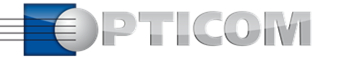 Split-screen Test
Split screen video showing same region from two different deg videos

User is asked to rate:
„Left better than Right“
„Right better than Left“
„Same“
User can replay a split screen video as often as necessary
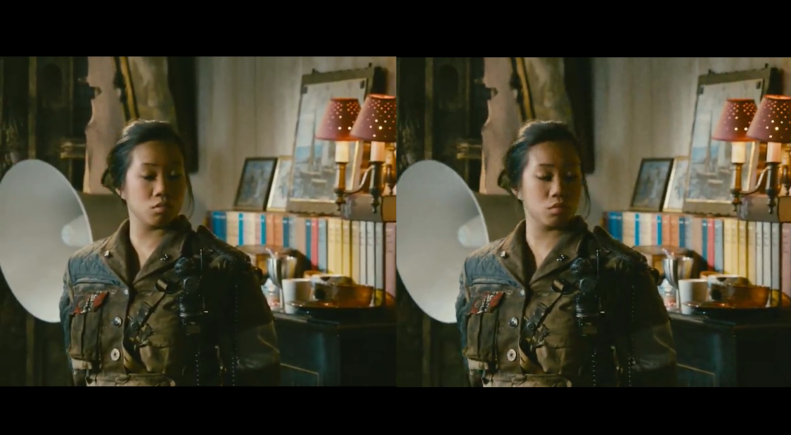 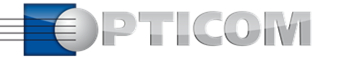 Setup and Methodology
Video duration: 5s

Total number of comparisons: 70

Display Resolution 1920x1080

Videos encoded at lower resolution are scaled to HD resolution before display

Viewing Distance 3H

Total test duration: 35 to 55 mins

Total number of expert subjects: 6
Definitions
Agreement Computation
Two subjects disagree if one chooses A and the other chooses B
Absence of a disagreement is an agreement

Preference Computation
Internally scores are recorded as: A(-1), Same (0), B(1)
Average Preference = Mean of the scores
Results, Score Statistics
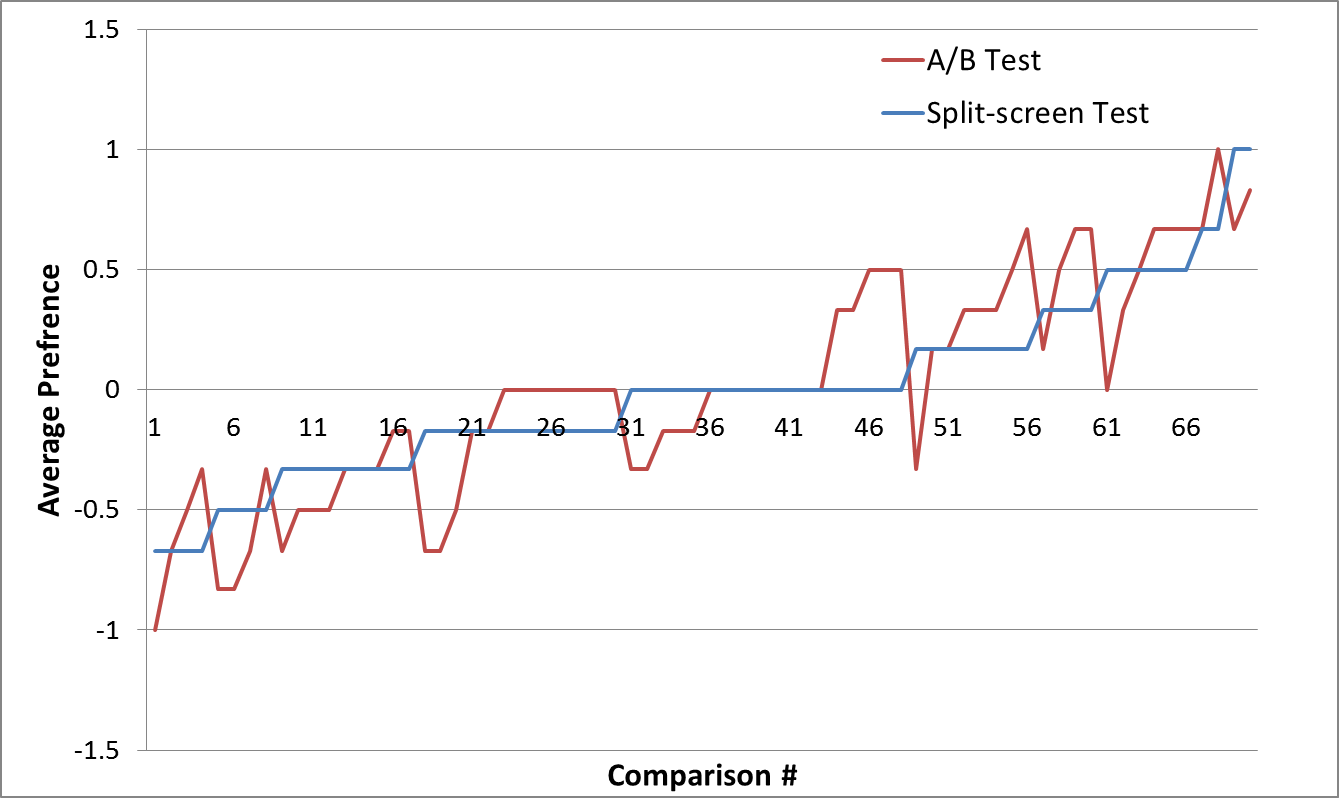 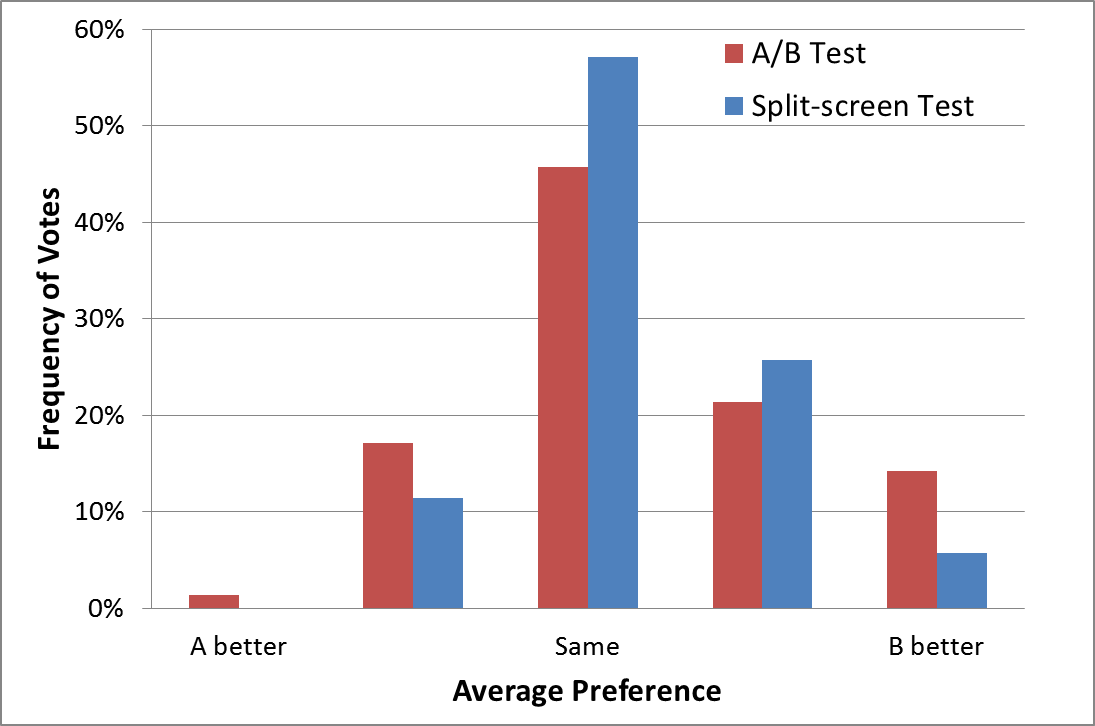 Results, Score Statistics
For each Subject

H: Histograms of scores






P1: p(TAB = A|B/Tsplit-screen = Same)

P2: p(TAB = Same/Tsplit-screen = A|B)

P3: p(TAB = TSplit)
Results, Score Statistics
Conclusions
People see less differences in the split-screen test compared to the A/B test
Could be that video viewing is difficult in general
Since subjects only see one half of the video, differences in the other half are not scored
Subjects tend to agree more in the split-screen test. Score will be more correlated but may not be reflecting the reality
Although the tests are very different, they are consistent, i.e., rank order correlation of preference ~ 85%